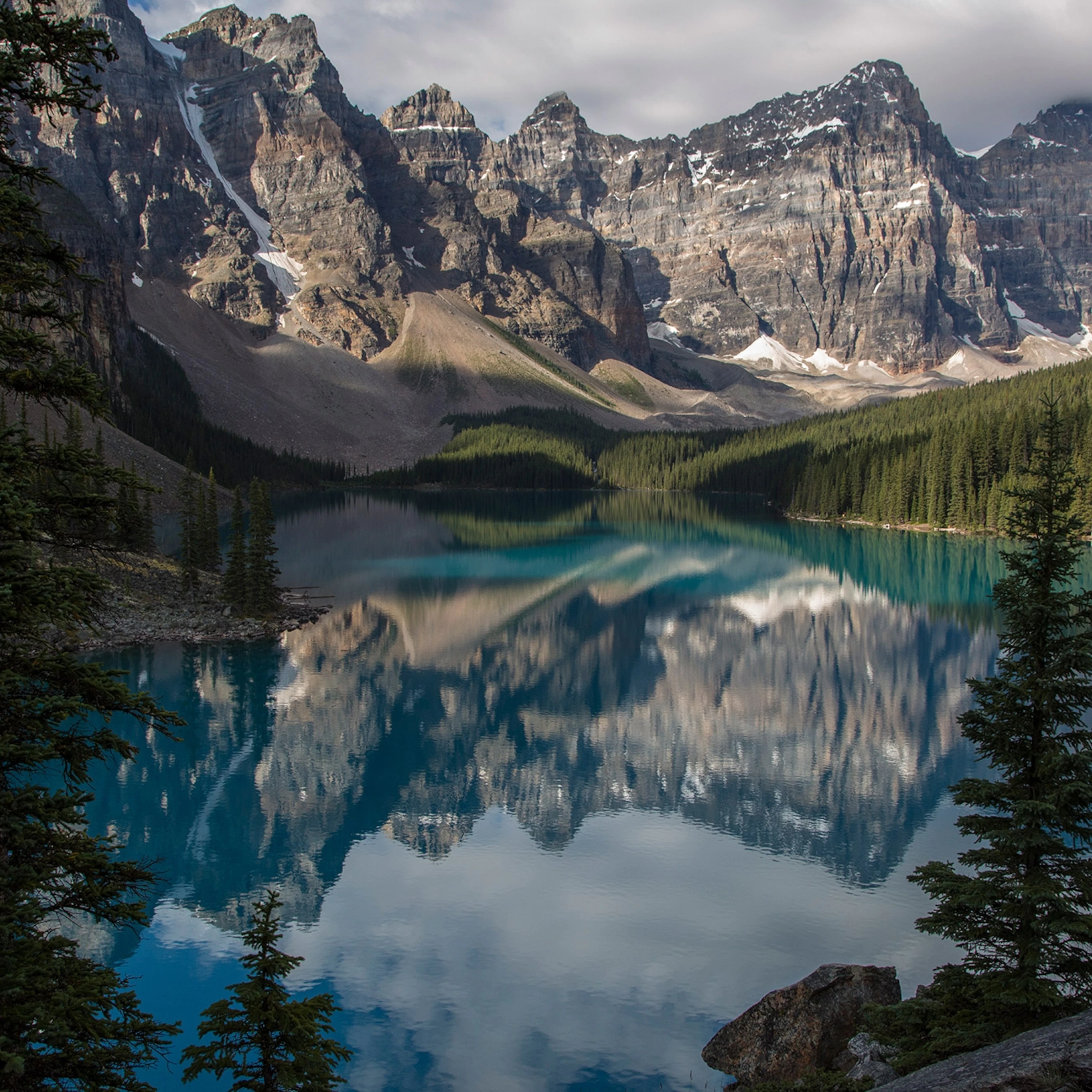 Estudia en
Canadá
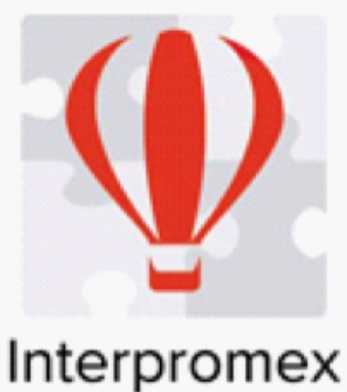 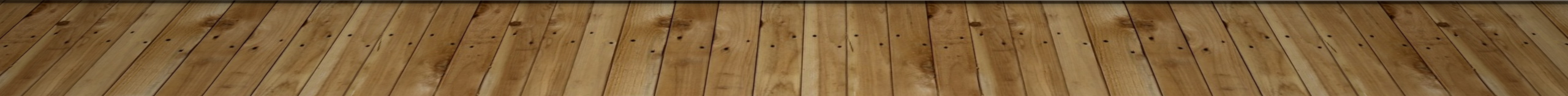 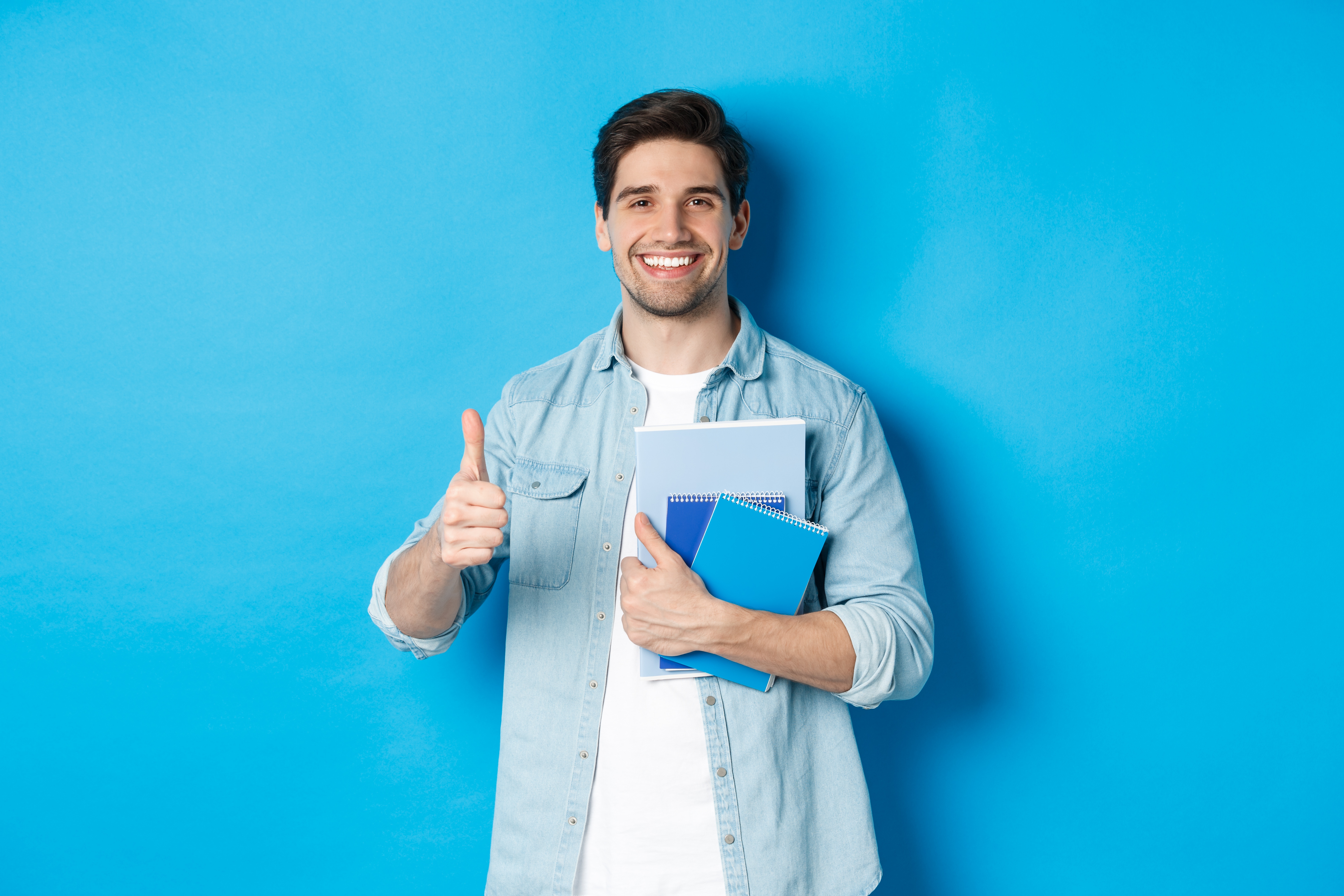 ¿Qué hacemos en
Interpromex?. 
.Te ofrecemos orientación profesional, asesoría académica y te presentamos opciones de estudio o de estudio y trabajo en Canadá que mejor se adapten a tu perfil. Te acompañamos en cada paso de este camino. 
Creemos que todo el mundo debe vivir al menos una experiencia internacional en su vida y nosotros nos aseguramos que sea una enriquecedora y única.
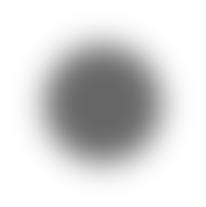 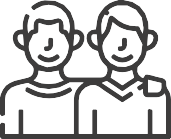 Estamos para ti
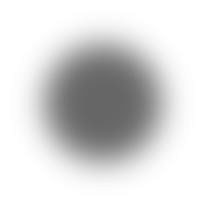 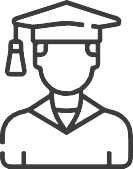 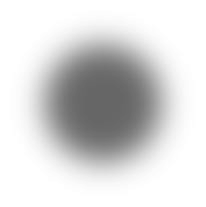 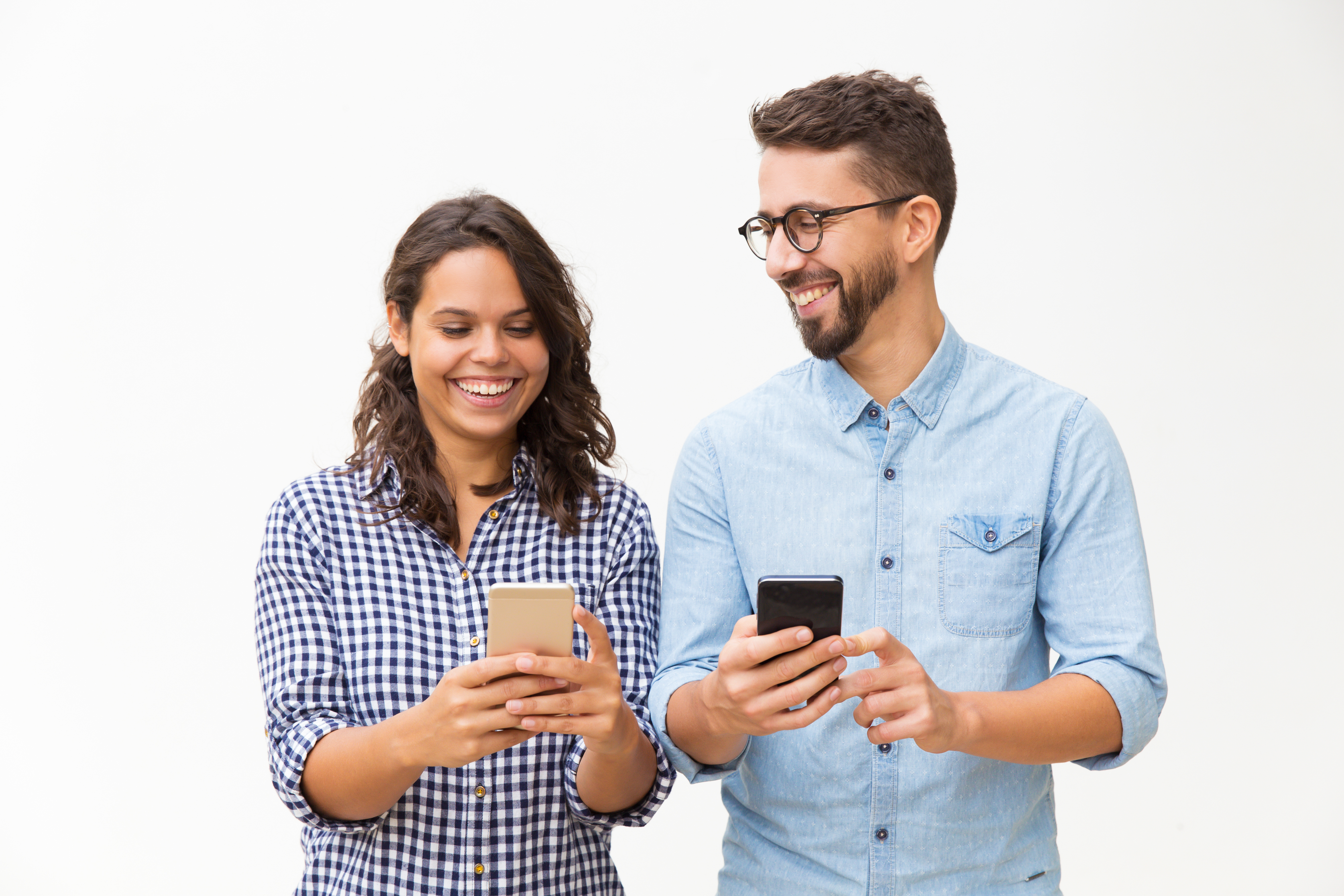 ¿Cómo te ayudamos?
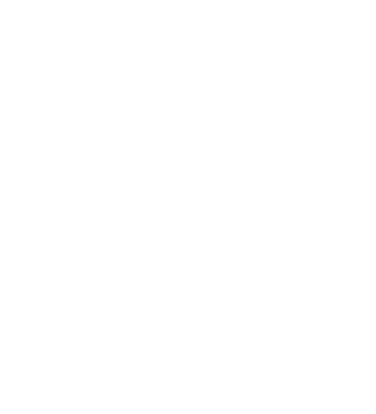 Webinars y pláticas de orientación vocacional
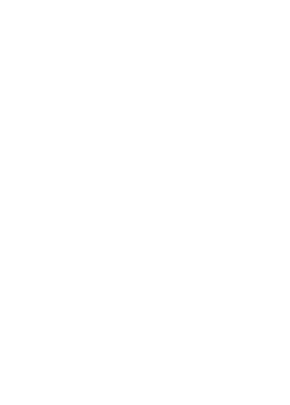 Asesoramiento personalizado
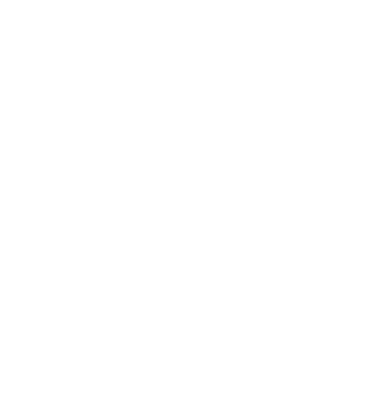 Atención personalizada y contacto permanente durante tu aplicación
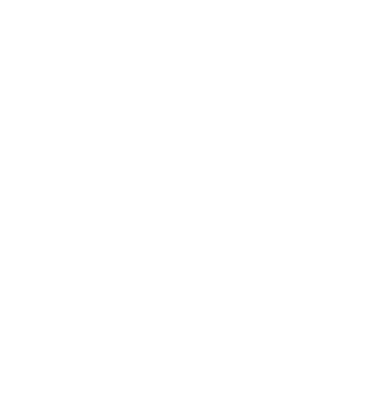 Gestiones: Escuelas, visado*, seguro medico*
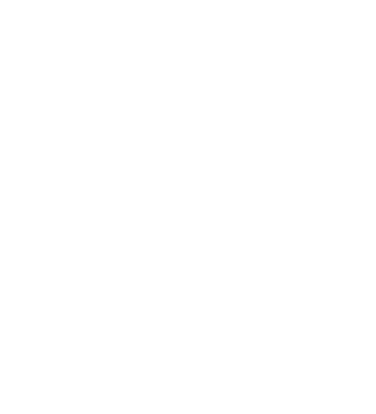 Consejos en destino
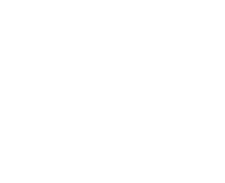 Meeting de Bienvenida
* Costo extra, no es obligatorio hacerlo con nosotros
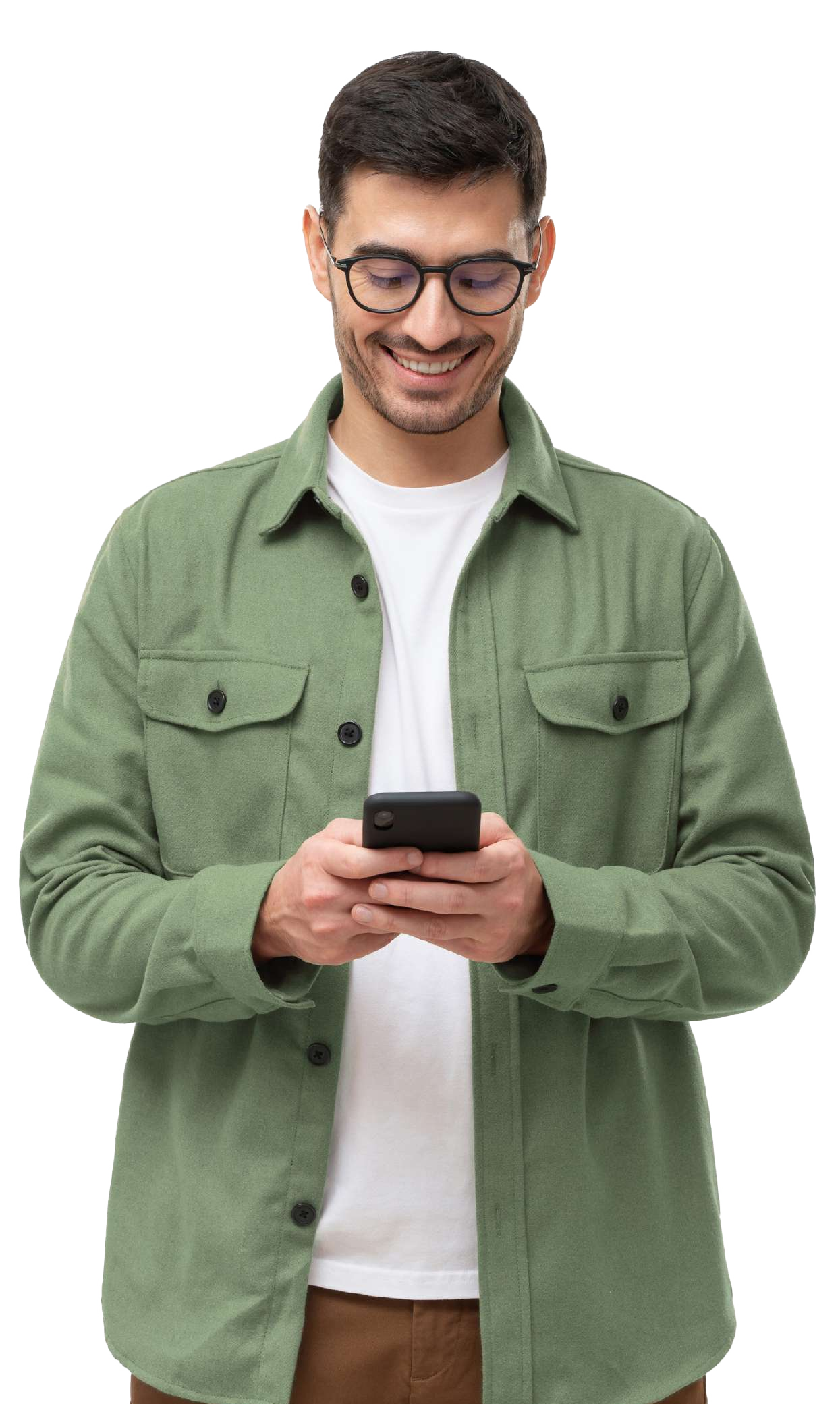 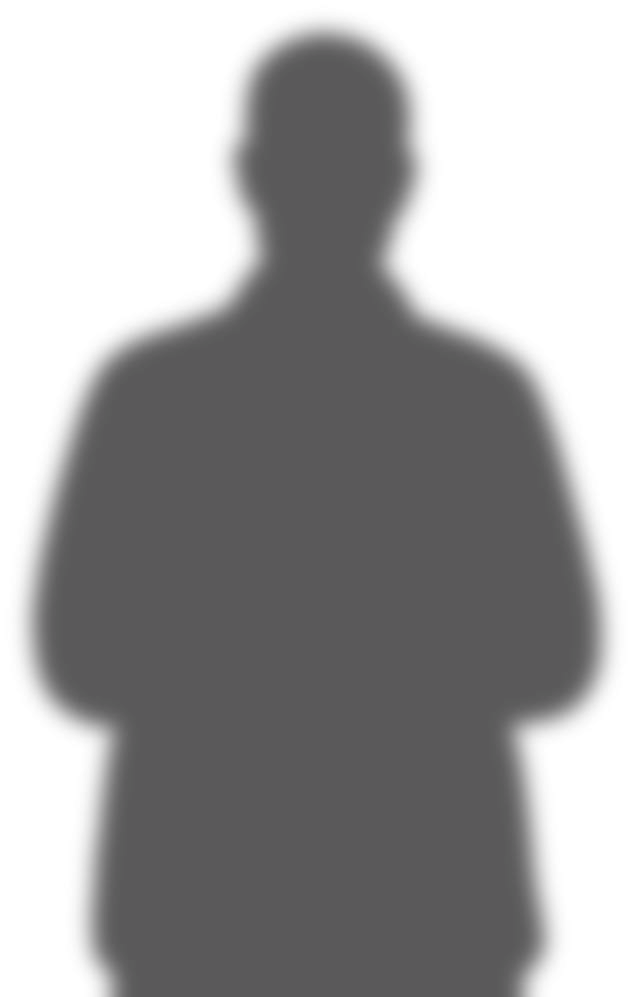 Requisitos?
Pasaporte vigente

Buen standing en su institución de procedencia

Demostración de fondos - solvencia económica.

$10,000 CAD para Toronto y Vancouver al año
$13,150 CAD para Montreal
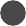 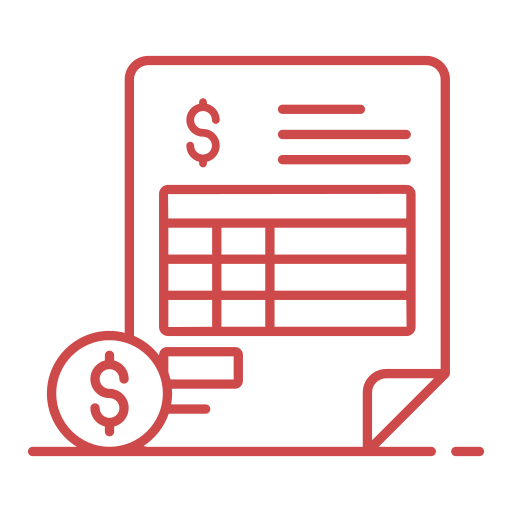 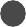 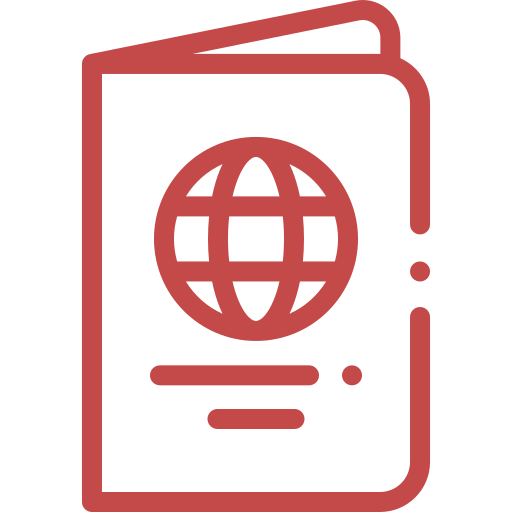 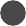 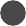 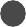 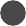 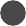 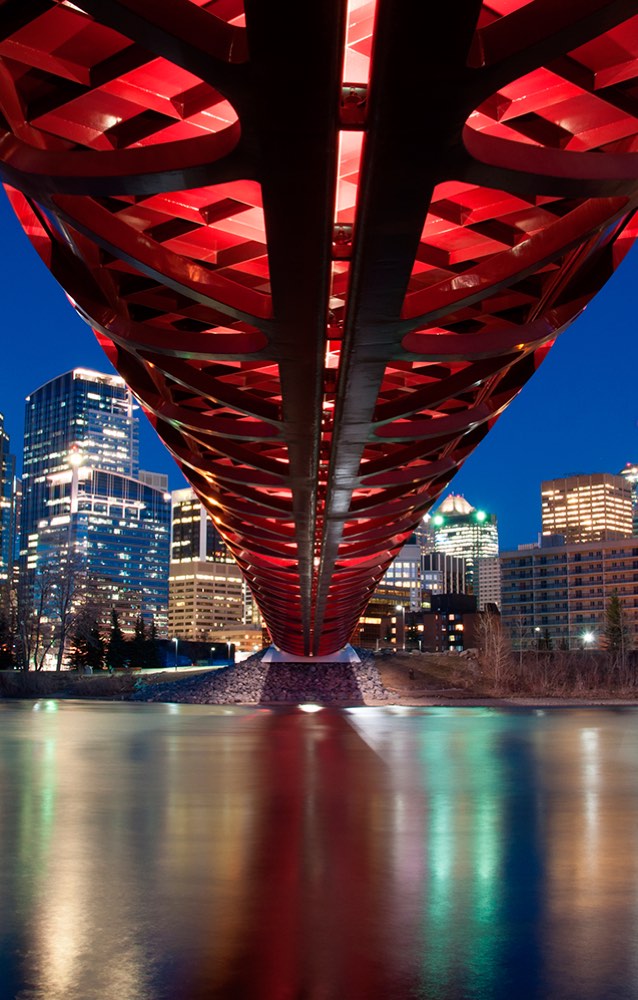 Duración
De 8 a 64 semanas.
17-38 horas semanales.
Precio
250 - 400 CAD$ / semana
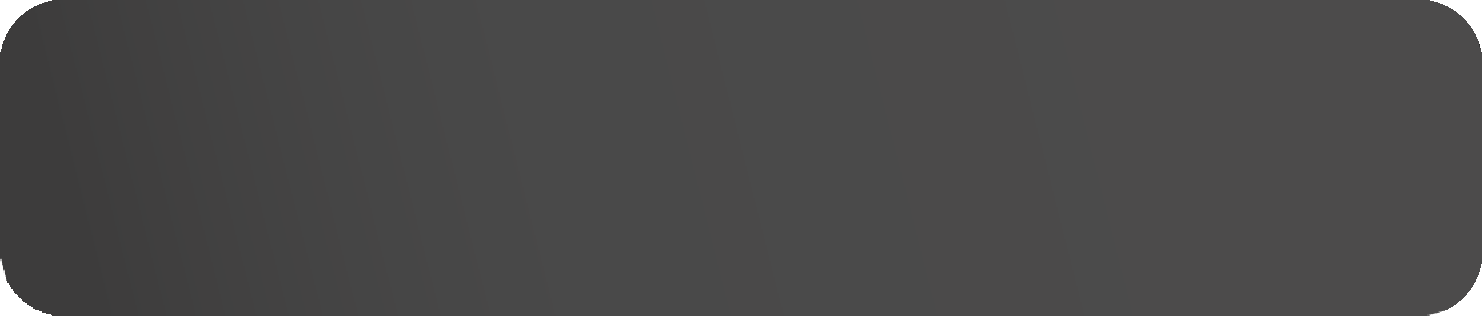 Tipos
Cursos de General English, Business, 
Pathway,IELTS, Cambridge…
Disponible en:
Montreal, Toronto, Vancouver y Calgary
CURSOS
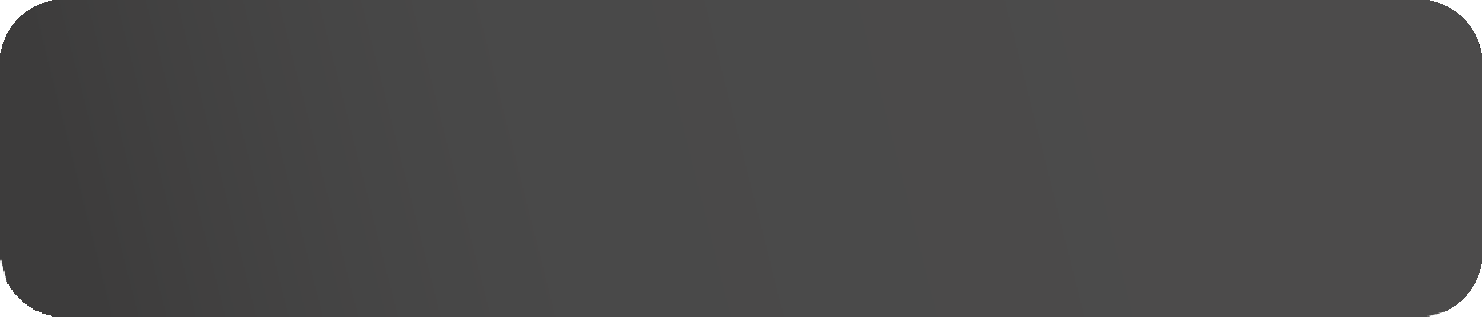 INGLÉS
DE
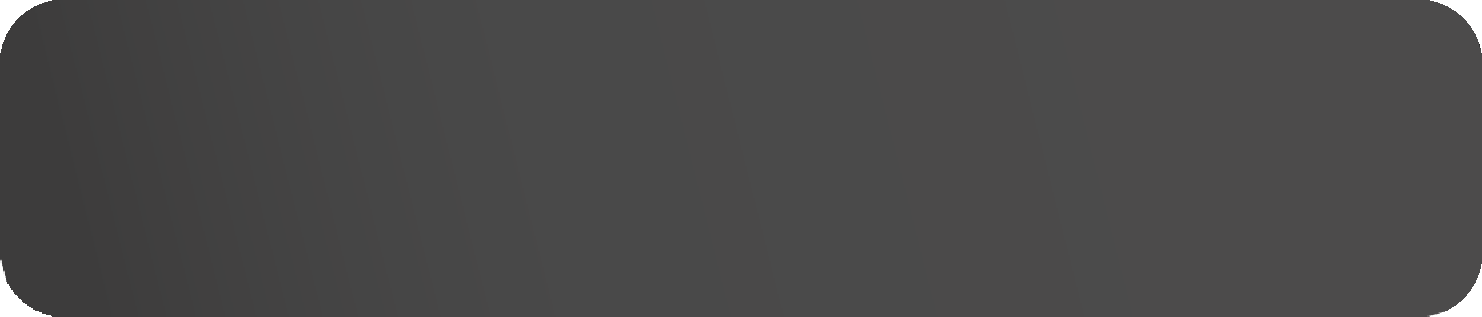 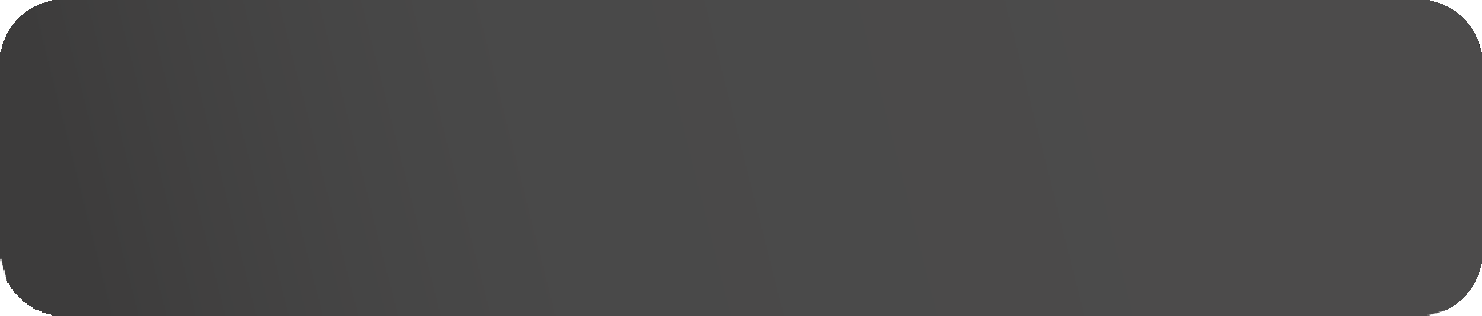 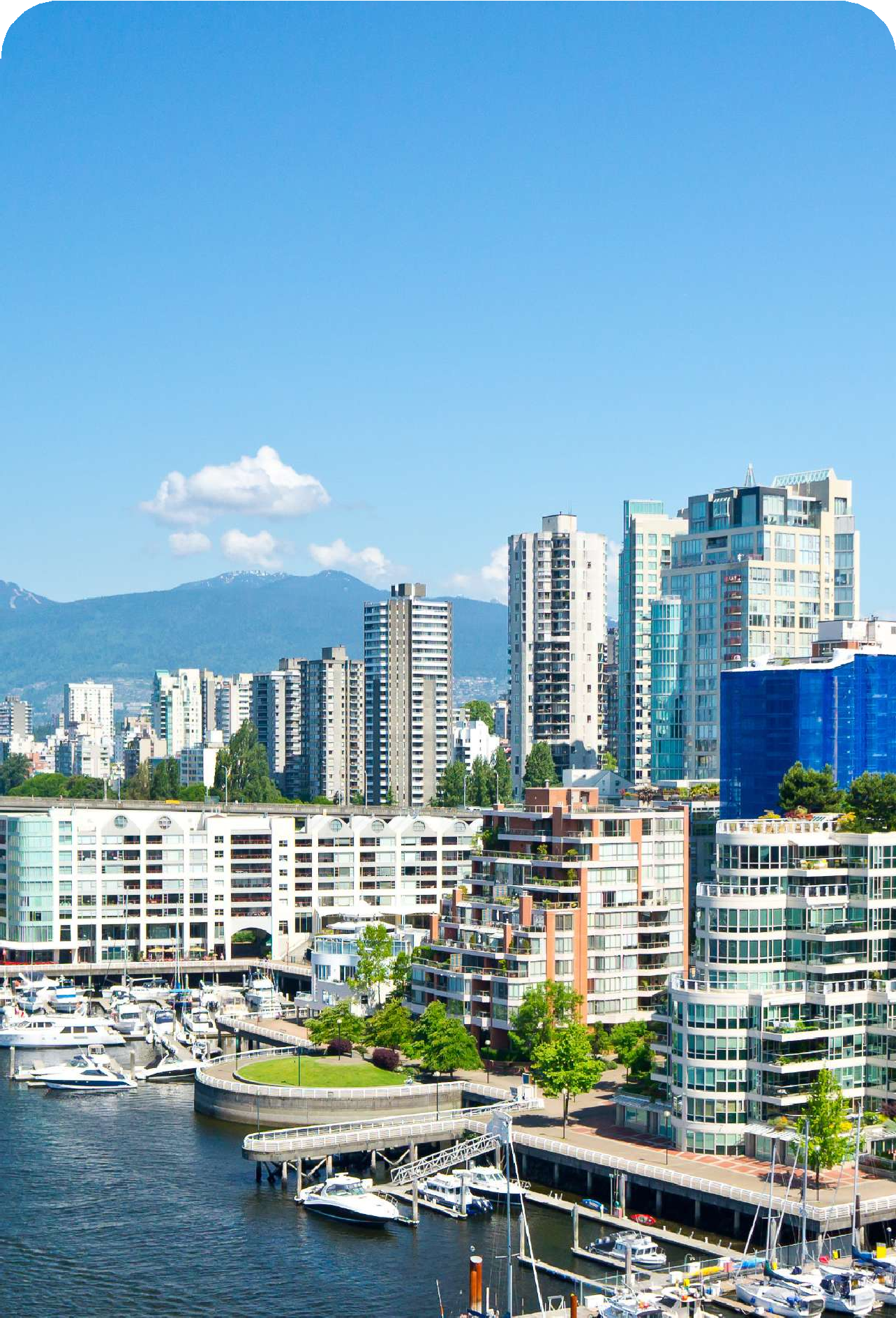 CURSOS
Duración
De 24 a 120 semanas.
17-30 horas semanales
CO-OP Privado
Precio
Desde $12,000 CAD
BECAS disponibles
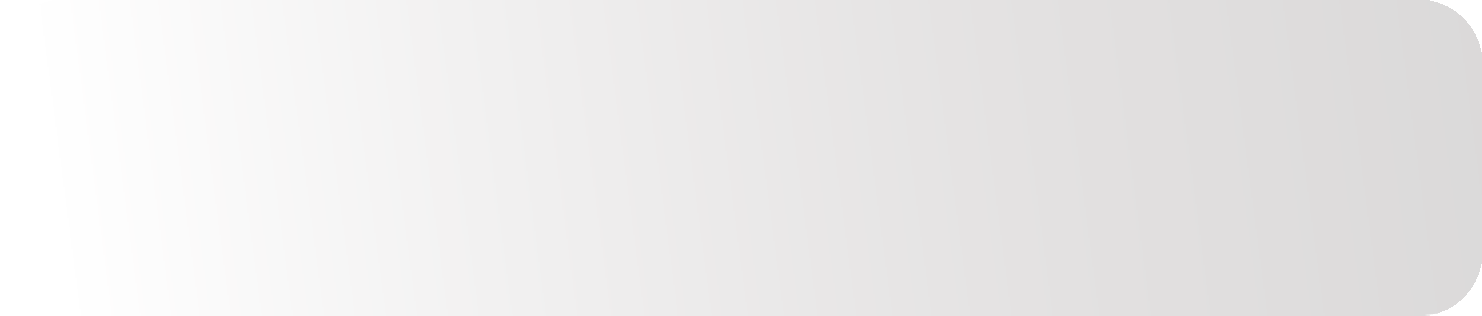 Tipos
Business, Hospitality, Digital Marketing, IT, Communications, Sales, etc.
Disponible en:
Edmonton, Vancouver,  Toronto, y Montreal
.
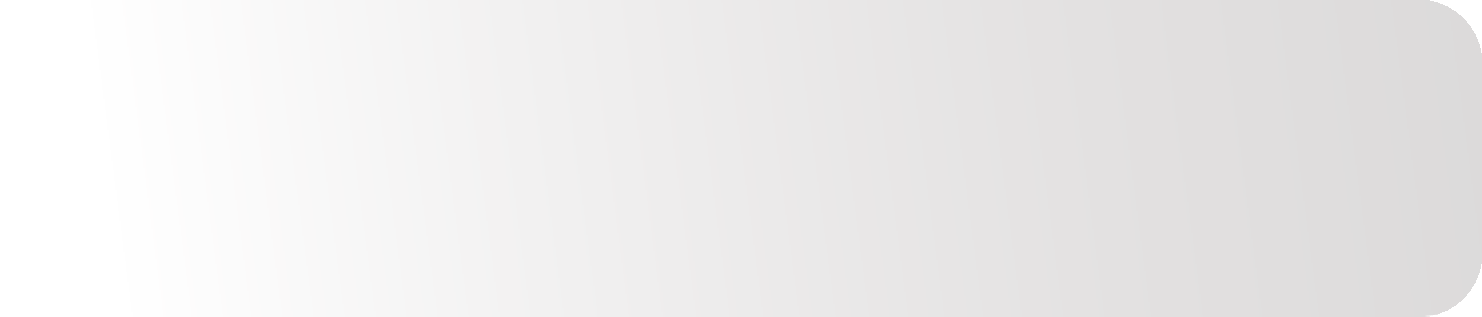 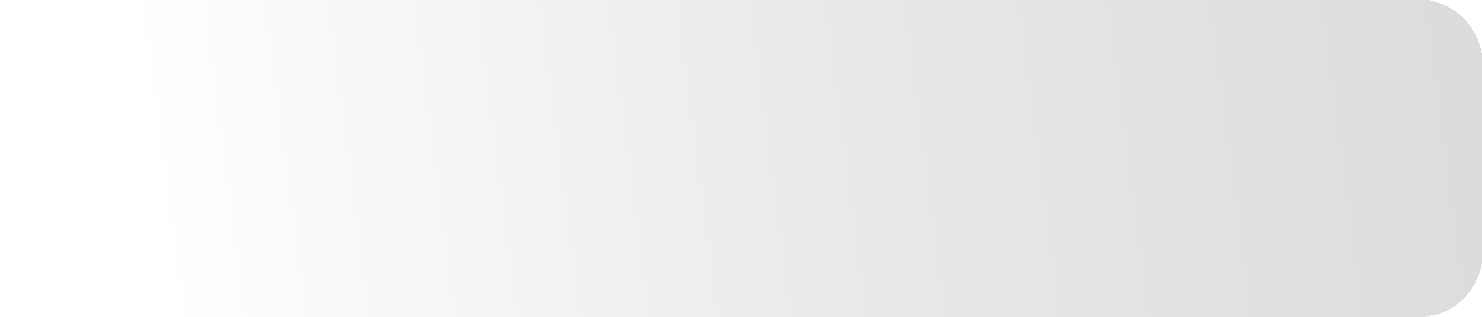 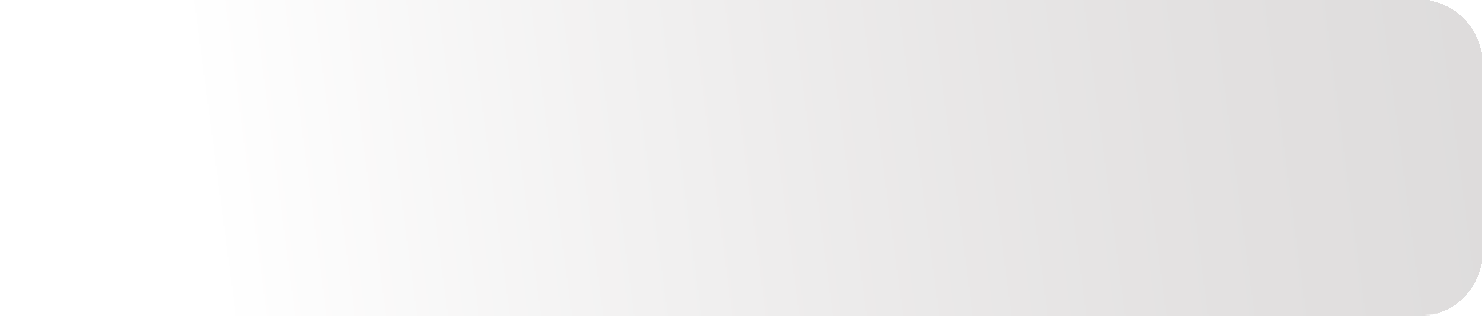 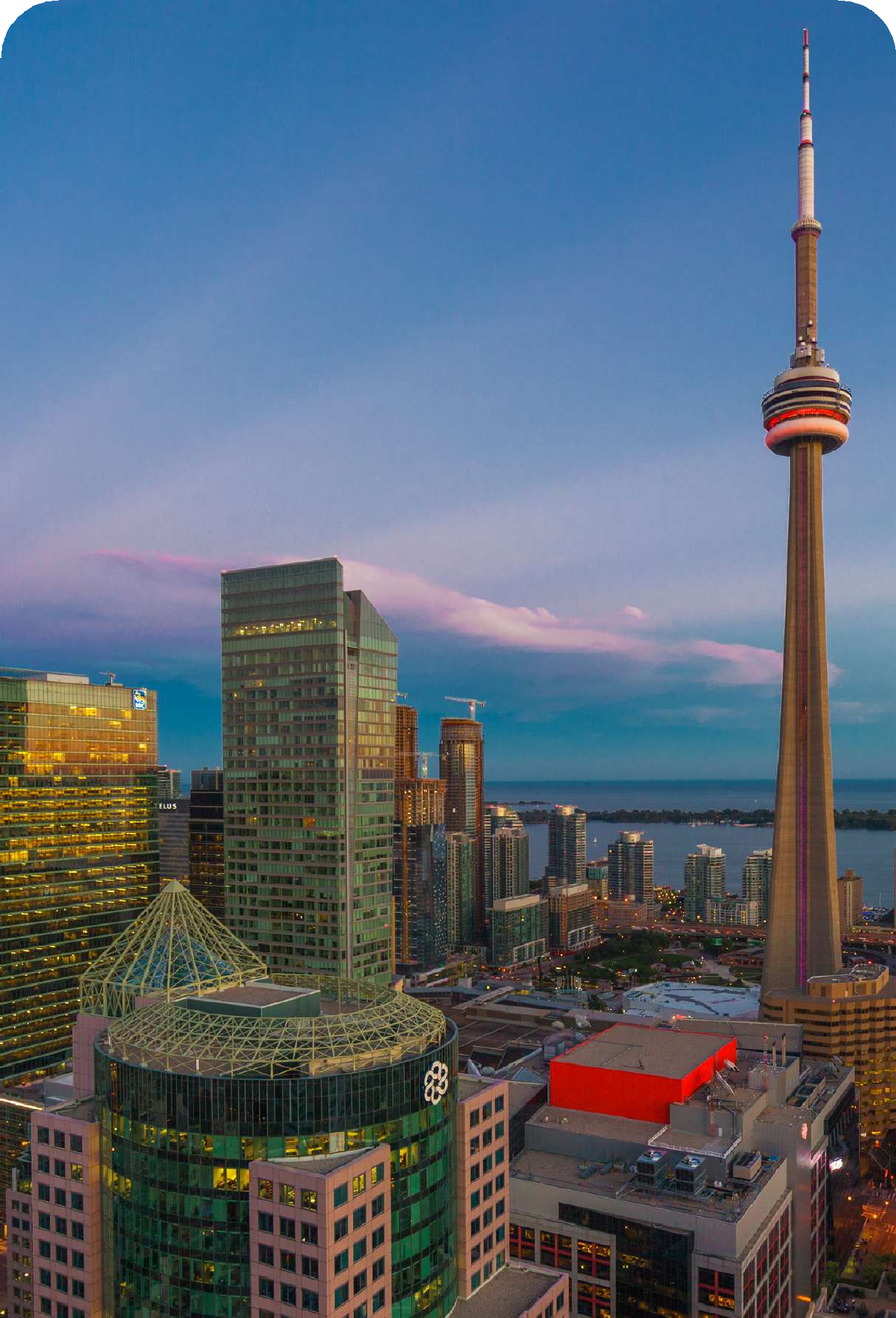 Duración y tipos
De 1  hasta 4 años
Undergraduate / Graduate
Diplomados, certificaciones, Bachelor, posgrado o MBA
TIPOS DE CURSOS
COLLEGE PÚBLICO
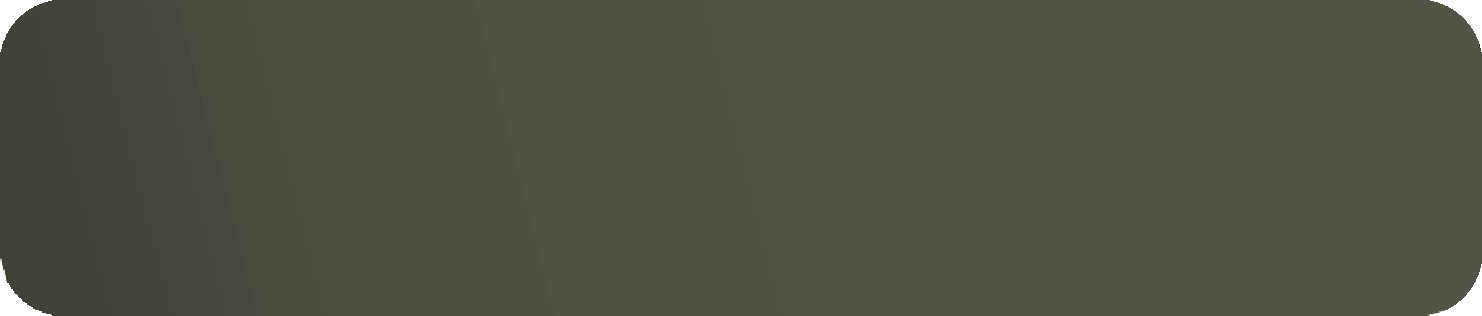 Precio
Desde $18,000 CAD por 1 año
Becas disponibles
Requisitos
Inglés 6.0 (B2 o superior)
Donde
Lethbridge, Olds, Vancouver y Toronto
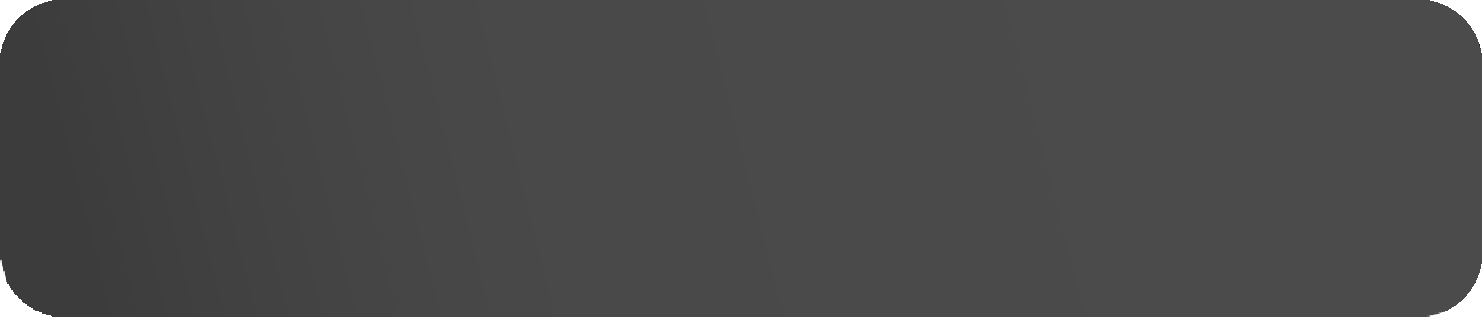 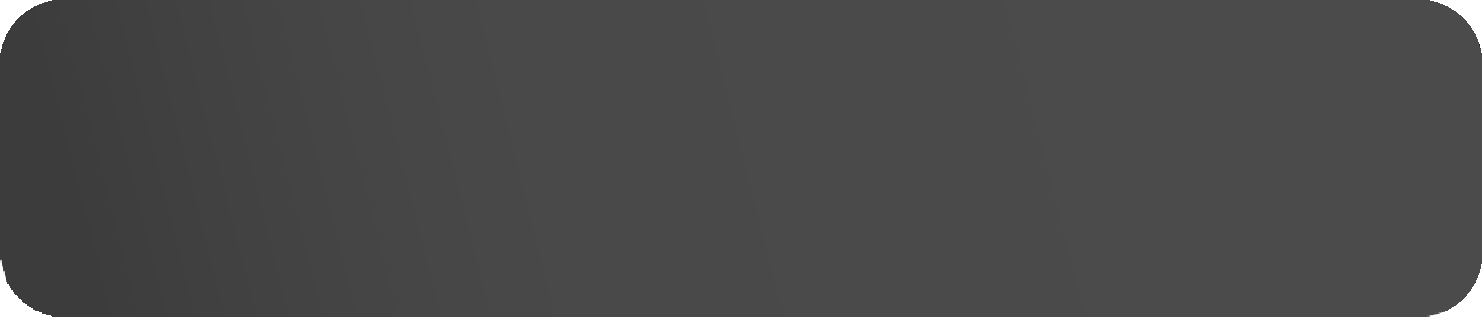 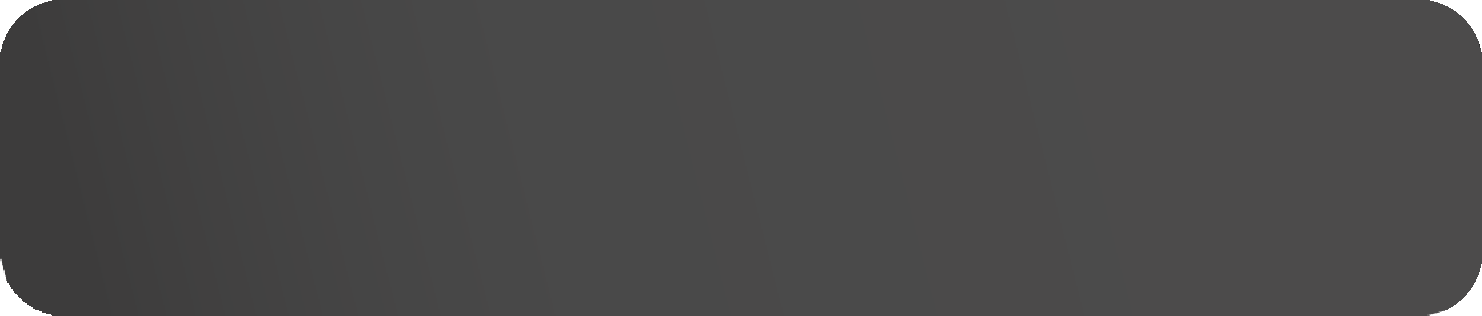 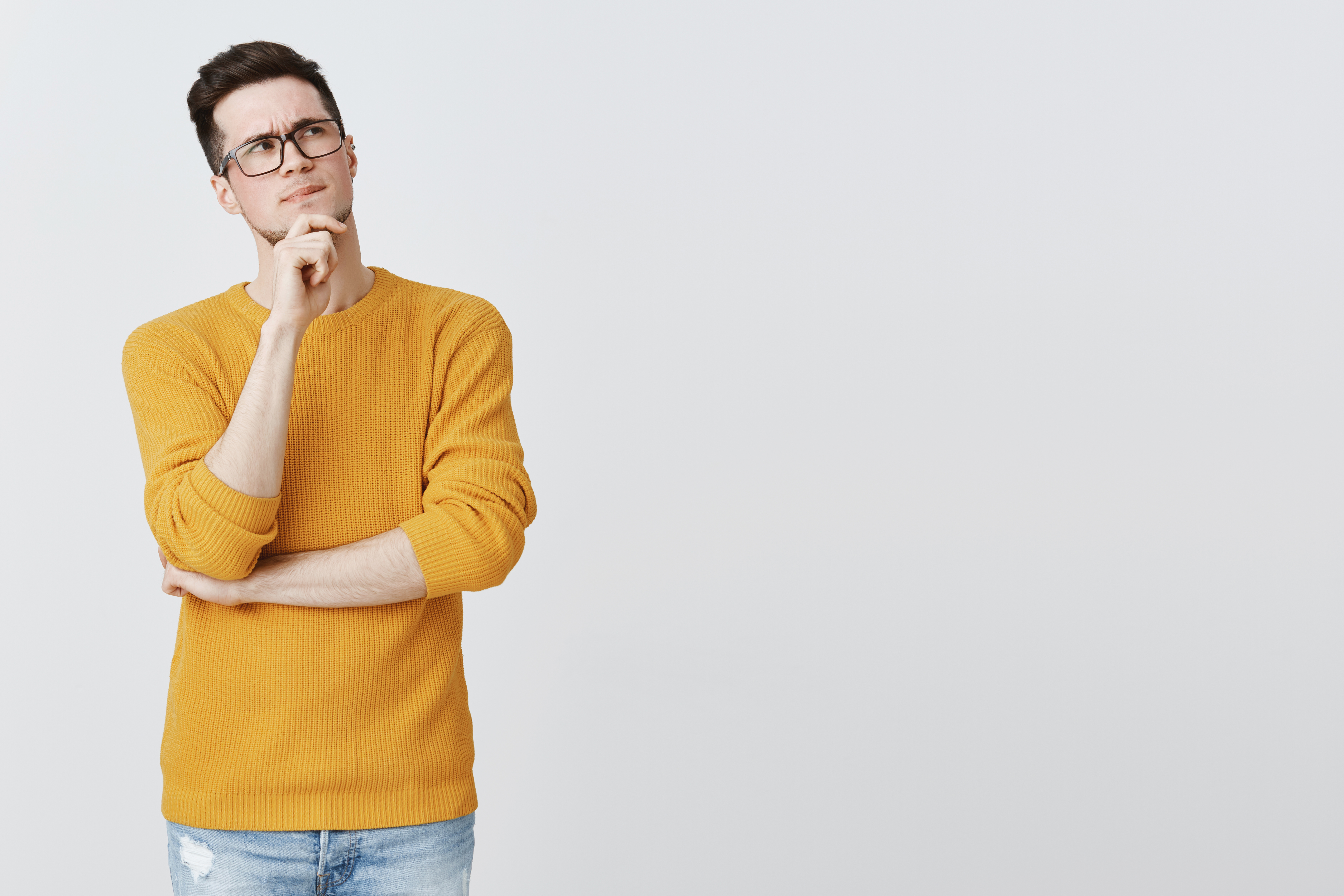 RONDA DE
PREGUNTAS
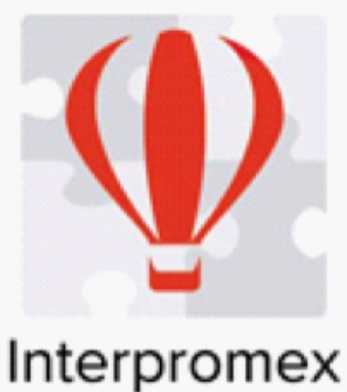